Circulatory & Respiratory system
1
Functions of circulatory system
Delivering oxygen to cells and picking up carbon dioxide
Distributing hormones to cells
Maintaining body temperature by transporting heat
Transporting cells to fight infection
2
Blood is a specialized body fluid that is composed of a liquid called blood plasma and blood cells suspended within the plasma.
Blood constitute about 7% of the body's total weight (5 liters/70 kg person).
The blood flows from the heart into arteries, then to capillaries, and returns to the heart through veins.
[Speaker Notes: There are two main fluid systems in the body: blood and lymph. 
The blood and lymph systems are intertwined throughout the body and they are responsible for transporting the agents of the immune system.

The 5 liters of blood of a 70 kg (154 lb) person constitute about 7% of the body's total weight. The blood flows from the heart into arteries, then to capillaries, and returns to the heart through veins.

Blood is composed of 52–62% liquid plasma and 38–48% cells. The plasma is mostly water (91.5%) and acts as a solvent for transporting other materials (7% protein [consisting of albumins (54%), globulins (38%), fibrinogen (7%), and assorted other stuff (1%)] and 1.5% other stuff). Blood is slightly alkaline (pH = 7.40 ± .05) and a tad heavier than water (density = 1.057 ± .009).]
Composition
 52–62% liquid plasma 
 38–48% cells
The plasma:    
water, 91.5% 
(solvent for transporting other materials)
protein, 7% 
albumins (54%), globulins (38%), fibrinogen (7%),
other stuff (1%)
Blood is slightly alkaline (pH = 7.40 ± .05) and a slightly heavier than water (density = 1.057 ± .009).
The Blood System
Cells:
 all blood cells are manufactured by stem cells 
 stem cells live mainly in the bone marrow
 formation of blood cellular components from stem  cells is called  hematopoiesis
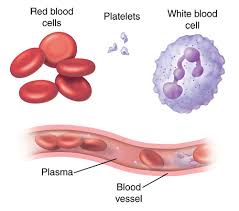 [Speaker Notes: All blood cells are manufactured by stem cells, which live mainly in the bone marrow, via a process called hematopoiesis. 
The stem cells produce hemocytoblasts that differentiate into the precursors for all the different types of blood cells. 
Hemocytoblasts mature into three types of blood cells: erythrocytes (red blood cells or RBCs), leukocytes (white blood cells or WBCs), and thrombocytes (platelets).]
The Blood System

Three types of blood cells
Erythrocytes,
Red blood cells, RBCs
Leukocytes,
White blood cells, WBCs
Thrombocytes, 
       Platelets
Granulocytes
large granules in the cytoplasm
Agranulocytes 
without granules
Neutrophils
Eosinophils
Basophils
Lymphocytes
Monocytes
B Lymphocytes
T Lymphocytes
[Speaker Notes: All blood cells are manufactured by stem cells, which live mainly in the bone marrow, via a process called hematopoiesis. 
The stem cells produce hemocytoblasts that differentiate into the precursors for all the different types of blood cells. 
Hemocytoblasts mature into three types of blood cells: erythrocytes (red blood cells or RBCs), leukocytes (white blood cells or WBCs), and thrombocytes (platelets).

The leukocytes are further subdivided into granulocytes (containing large granules in the cytoplasm) and agranulocytes (without granules). 
The granulocytes consist of neutrophils (55–70%), eosinophils (1–3%), and basophils (0.5–1.0%). 
The agranulocytes are lymphocytes (consisting of B cells and T cells) and monocytes. 
Lymphocytes circulate in the blood and lymph systems, and make their home in the lymphoid organs]
The Blood System
[Speaker Notes: There are 5000–10,000 WBCs per mm3 and they live 5-9 days. 

About 2,400,000 RBCs are produced each second and each lives for about 120 days (They migrate to the spleen to die. Once there, that organ scavenges usable proteins from their carcasses). 

A healthy male has about 5 million RBCs per mm3, whereas females have a bit fewer than 5 million.]
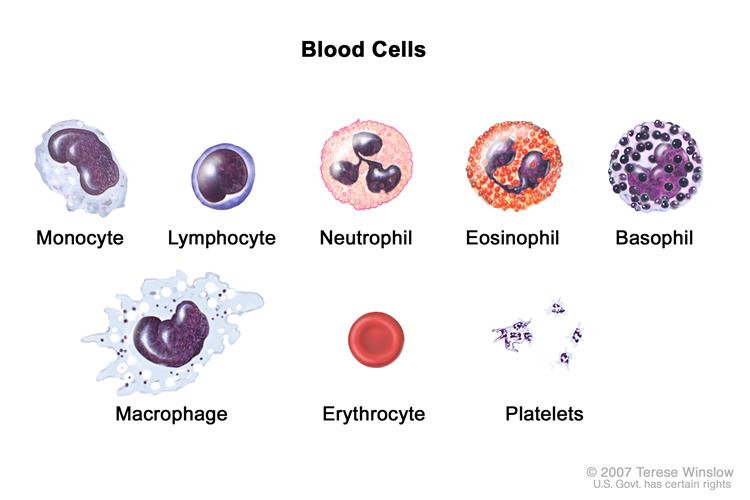 8
Function of Blood
Blood performs many important functions within the body including:
 Supply of oxygen to tissues (bound to hemoglobin 
  which is carried in red cells) 
 Supply of nutrients such as glucose, amino acids and 
  fatty acids (dissolved in the blood or bound to plasma 
  proteins) 
 Removal of waste such as carbon dioxide, urea and 
  lactic acid 
 Immunological functions, including circulation of 
  white cells, and detection of foreign material by antibodies 
 It maintains acid base balance, body temperature.
 Messenger functions, including the transport of hormones and   
  the signaling of tissue damage.
Plasma
Blood plasma is the liquid component of blood, in which the blood cells are suspended. It makes up about 55% of total blood volume.
Blood plasma is prepared simply by spinning a tube of fresh blood in a centrifuge until the blood cells fall to the bottom of the tube.
Blood serum is blood plasma without fibrinogen or the other clotting factors.
Red Blood Cell
Red blood cells are the most common type of blood cell and also known as RBCs, or erythrocytes.
 Erythrocytes consist mainly of hemoglobin, a complex molecule containing heme groups.
Oxygen can easily diffuse through the red blood cell's cell membrane.
The diameter of a typical human erythrocyte disk is 6–8 µm, much smaller than most other human cells. 
The process by which red blood cells are produced is called erythropoiesis.
Erythrocytes are continuously being produced in the red bone marrow of large bones, at a rate of about 2 million per second. (In the embryo, the liver is the main site of red blood cell production). In an adult, the total count of RBC is 4.5 to 5.5 million per mm3 of blood.
White Blood Cells
White blood cells or leukocytes are cells of the immune system defending the body against both infectious disease and foreign materials. 
Leukocytes are found throughout the body, including the blood and lymphatic system.
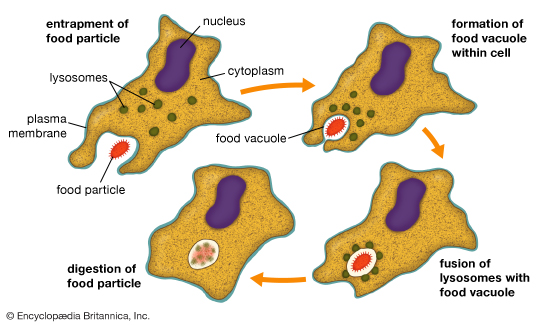 White cells called phagocytes can eat up the germs that cause diseases.
Platelets
Platelets, or thrombocytes, are the cells circulating in the blood that are involved in the cellular mechanisms of primary hemostasis leading to the formation of blood clots. 
Dysfunction or low levels of platelets predisposes to bleeding, while high levels, although usually asymptomatic, may increase the risk of thrombosis. 
Like red blood cells, platelets in mammals are anuclear (no cell nucleus) and discoid (disc shaped); they measure 1.5–3.0 μm in diameter.
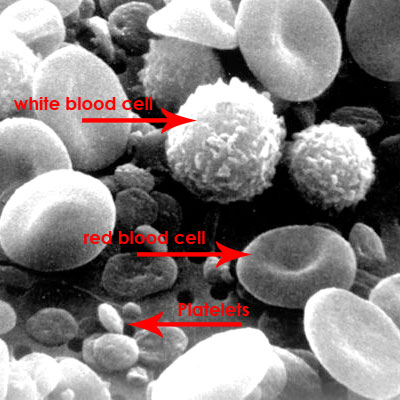 Figure – RBC, WBC and Platelets
Parts of the Circulatory System
The circulatory  system is divided into three major parts:
Heart
Blood
Blood Vessels
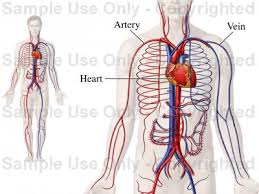 15
Heart
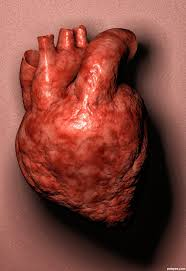 The heart is a muscular pump. 
Function:
When it beats it pumps blood to the lungs and around the body. 
The heart provides the pressure needed to keep the blood flowing through the network of tubing.
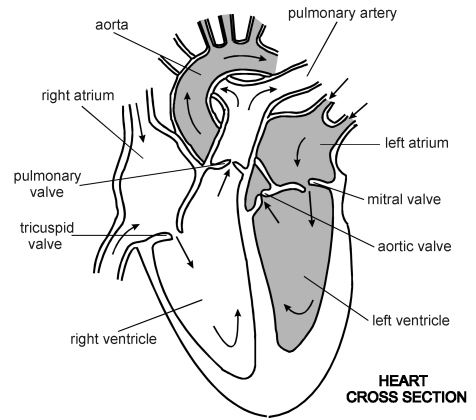 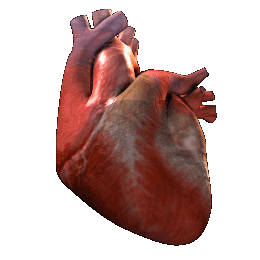 16
Heart
Structure:
The heart has four chambers. The two atria collect the blood. The two ventricles pump the blood out of the heart.
Valves prevent the blood from flowing backwards.
The septum separates the two sides of the heart.
The right side of the heart pumps 
de-oxygenated blood to the lungs to pick up oxygen.
 The left side of the heart pumps the oxygenated blood from the lungs around the rest of the body.
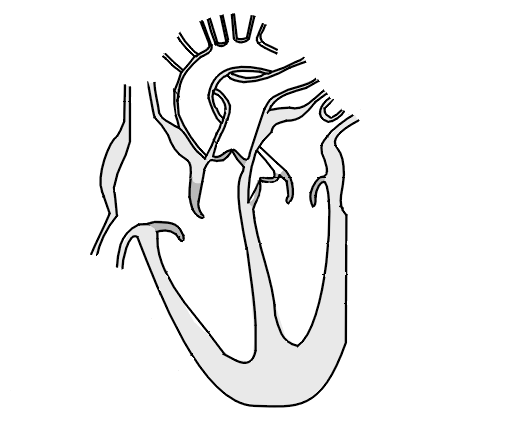 Left atrium
Right atrium
Left ventricle
Right ventricle
Valves
17
Septum
Heart
The walls of these chambers are made of a special muscle called myocardium, which contracts continuously and rhythmically to pump blood.
The pumping action of the heart occurs in two stages for each heartbeat:
(1) DIASTOLE, when the heart is at rest
(2) SYSTOLE, when the heart contracts to pump deoxygenated blood toward the lungs and oxygenated blood to the body.  
During each heartbeat, typically about 60 to 90 ml of blood are pumped out of the heart. 
If the heart stops pumping, death usually occurs within four to five minutes.
18
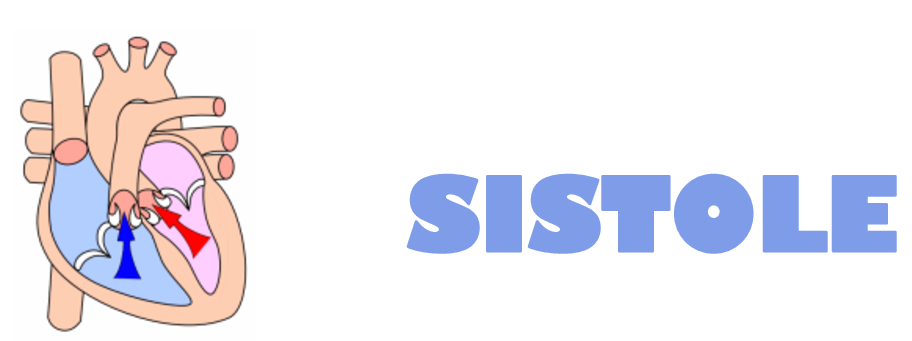 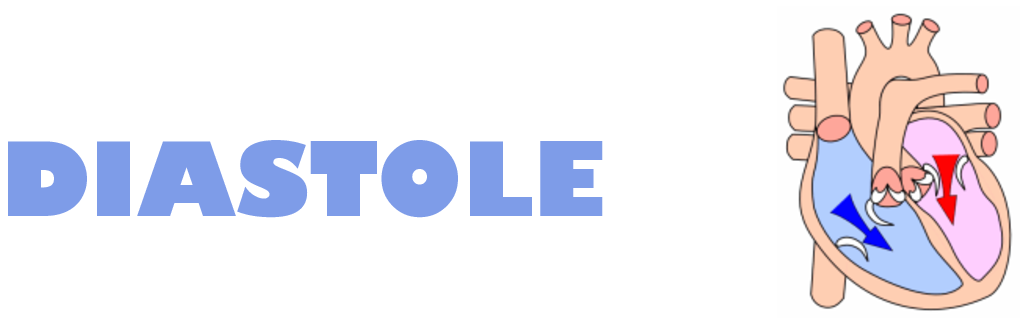 https://www.youtube.com/watch?v=tEjH-xXCNe4
19
Blood Vessels
Arteries
Blood vessels that carry oxygenated blood away from the heart
Have thick muscular walls
Have small passageways for blood (internal lumen)
Contain blood under high pressure
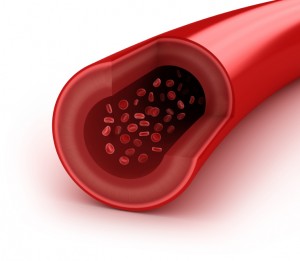 20
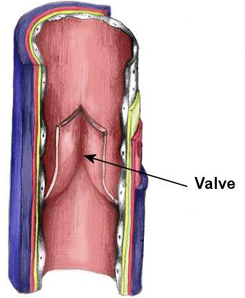 Blood Vessels
Veins
Carry deoxygenated blood to the heart 
Have thin walls
Have larger internal lumen
Contain blood under low pressure
Have valves to prevent blood flowing backwards
21
Blood Vessels
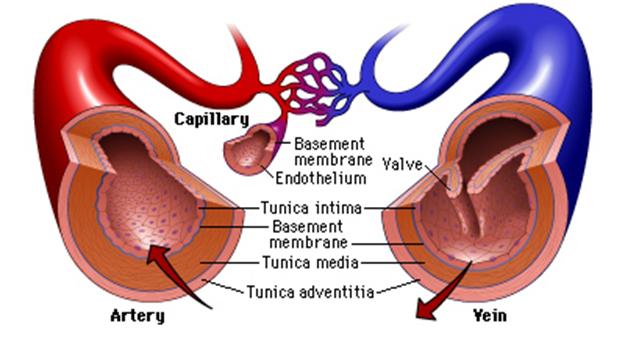 Capillaries
Connects arteries with veins
Microscopic – one cell thick
Very low blood pressure
Site of gas exchange - oxygen passes through the capillary wall and into the tissues, carbon dioxide passes from the tissues into the blood. Cell wastes diffuse through the capillary back into the blood.
22
Difference between Artery and Vein
23
Blood
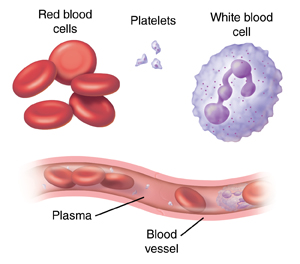 Components in blood
1. Plasma
Fluid part of blood
Carries carbon dioxide, hormones and waste
2. Red blood cells
Contain haemoglobin which carries oxygen
3. White blood cells
An important part of the immune system, they produce antibodies and destroy harmful microorganisms
4. Platelets
Clump together to form clots
Protect the body by stopping bleeding
24
https://www.youtube.com/watch?v=R-sKZWqsUpw
Pathway of blood
Pulmonary Circulation
The pulmonary circuit carries blood from the heart to the lungs and then back to the heart. 
In the lungs, carbon dioxide is removed from the blood, and oxygen is added.
Systemic Circulation
The systemic circuit carries blood from heart to rest of the body and back to the heart.
Delivers the oxygen to the body and returns de-oxygenated blood to the heart. Blood also carries nutrients and waste.
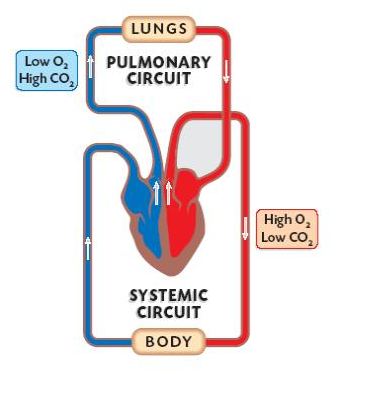 25
https://www.youtube.com/watch?v=0jznS5psypI
Disorders
Atherosclerosis
Deposits inside arteries (plaques) 
Develop in inner wall of the arteries, narrowing their channel
increase blood pressure 
increase risk of heart attack, stroke
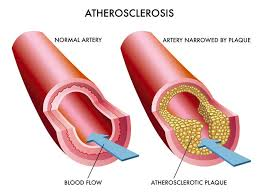 26
Disorders
Heart Attack
Also called acute myocardial infarction 
Interruption of oxygen supply to the heart
Causes death of the heart muscle
https://www.youtube.com/watch?v=gGY2CsFsiAk

Stroke
Blood clot blocks a vessel leading to the brain
Brain cells are starved of oxygen and nutrients
Loss of function may occur
Can cause paralysis, loss of ability to speak or death.
https://www.youtube.com/watch?v=SQq_1oSBei0
27
How can heart disease be avoided:
Cutting down on fried food
Eating less red meat
Eating more fresh fruit and vegetables
No smoking
Exercising regularly
Avoiding stress
28
Lungs and gas exchange
The primary function of the lungs is to provide oxygen to the tissues and remove carbon dioxide to outside.

Respiration includes two phases			
    (i) inspiration  (ii) expiration

Inspiration means supply of oxygen from the atmosphere to the tissue space through respiratory tract and blood.

Expiration means transport of carbon dioxide from the tissue space to atmosphere through respiratory tract and blood.

The respiratory system is made of 			            
	(i) Lungs: gas exchanging organ				
    (ii) Chest wall & respiratory muscle→ increase & 		decrease the size of the thoracic cavity 		
    (iii) Areas in the brain → control the muscles
How tissue gets oxygen and release carbon dioxide
How Red Cells carry oxygen :
Gas exchange in lungs
31
The Human Respiratory or Gas Exchange System
The upper respiratory tract consists of
(1) the nose or nasal cavity
(2) the pharynx, or throat.
The lower respiratory tract includes
(3) the larynx, or voice box; 
(4) the trachea, or windpipe, which splits into two main branches called left and right bronchi the serves left and right lungs
(5) The lungs contain tiny branches of the bronchi called bronchioles; the bronchioles divide further to form tiny sacs called alveoli
32
33
Lower Respiratory Tract
Alveoli
Alveloli are tiny air sacs that are surrounded by blood capillaries
Site of gas exchange with blood
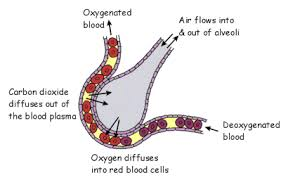 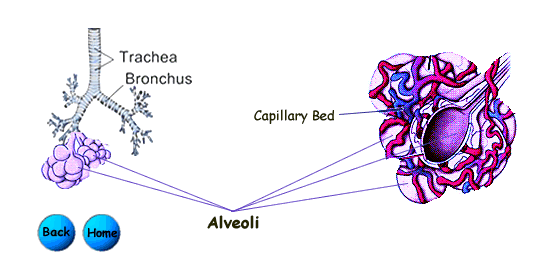 34
Gas Exchange in Lungs
Deoxygenated blood poor in oxygen and rich in carbon dioxide is pumped by the heart into the capillary surrounding the airspace of an alveolus. 
Since inside of the alveolus has lower concentration of carbon dioxide, it diffuses into the airspace and is exhaled out.	 
Fresh inhaled air in the airspace contains about 21% oxygen. 
This is a very high concentration compared to what is in the blood in the capillaries.
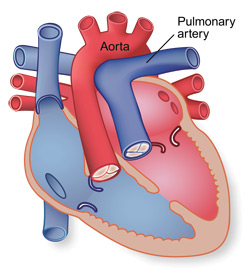 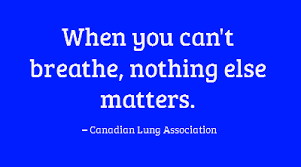 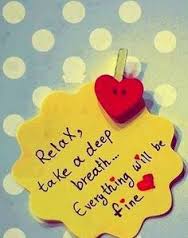 36
- End of lecture -